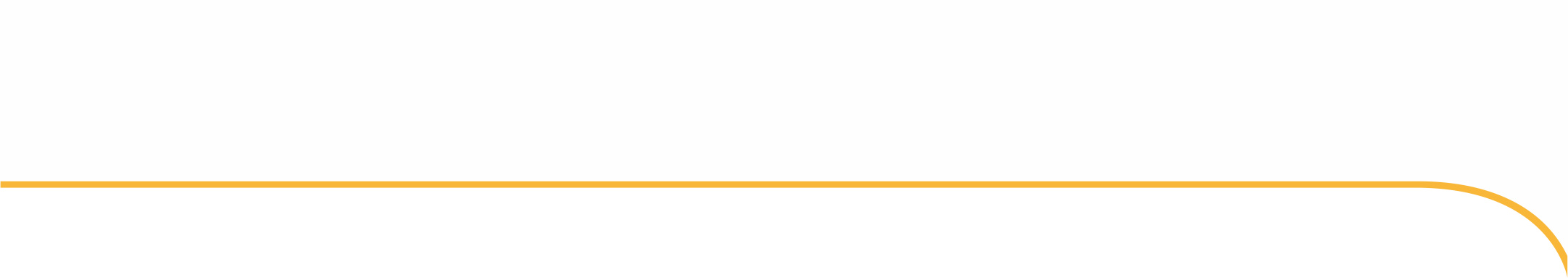 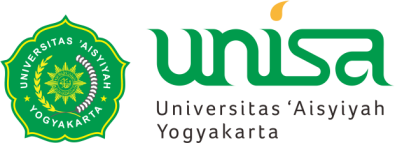 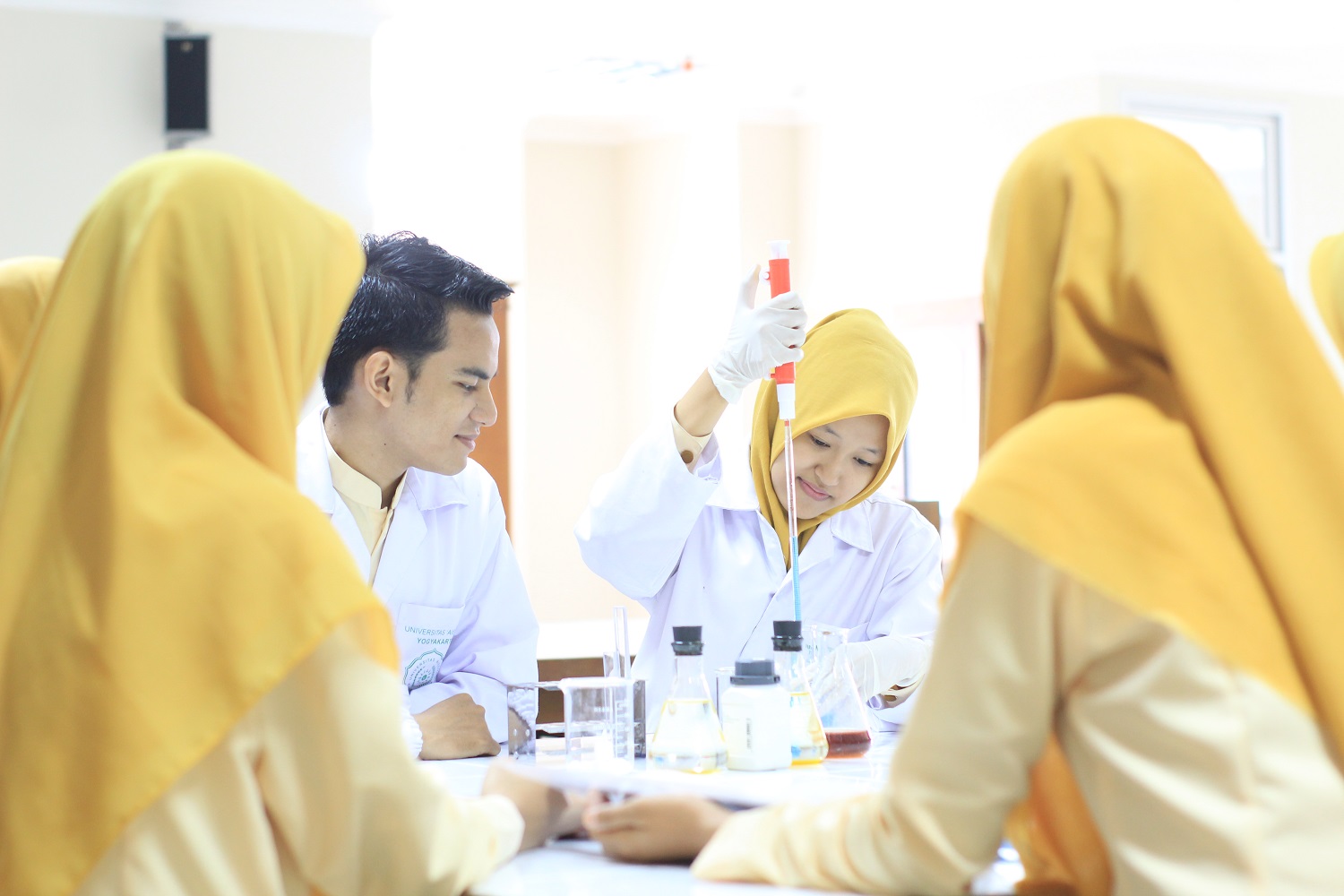 Pengukuran LGS Lower Extremity dan Trunk
Ika Fitri Wulan Dhari, SST.Ft., M.Erg
DOA BELAJAR
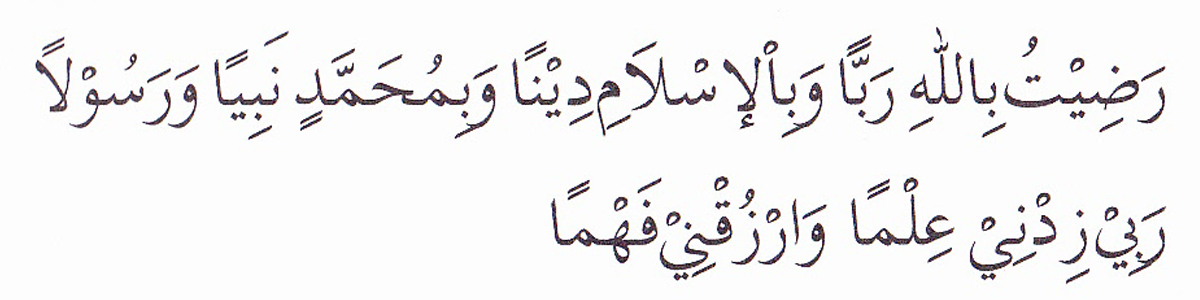 “Kami ridho Allah SWT sebagai Tuhanku, Islam sebagai agamaku, dan Nabi Muhammad sebagai Nabi dan Rasul, Ya Allah, tambahkanlah kepadaku ilmu dan berikanlah aku kefahaman”
Pengertian
Pemeriksaan fungsi motorik lingkup gerak  sendi (LGS) adalah tindakan pemeriksaan  yang dilakukan untuk mengetahui  luas/jarak yang bisa dicapai oleh suatu  persendian saat sendi tersebut bergerak,  baik secara aktif maupun secara pasif
Range Of Motion /  Lingkup Gerak Sendi
Luas gerak sendi adalah	luas lingkup  gerak sendi yang bisa dilakukan oleh  suatu sendi.
Goneometri merupakan salah satu teknik  evaluasi yang paling sering digunakan  dalam praktek Fisioterapi.
Pengukuran dengan Goneometri sudah  dilakukan sejak tahun 1920an.
Faktor-faktor yang harus diperhatikan:
Reliabilitas (Moore, dkk)
Pemeriksa yang berpengalaman hasil pengukuran LGS lebih baik reliabilitasnya.
Umur (Bell & Hoskizah)
Makin muda makin luas, usia 20 – 30 tahun akan ada penurunan  Usia 30 – 60 tahun relatif stabil, usia diatas 60 tahun cenderung  menurun.
Jenis kelamin
Wanita cenderung mempunyai LGS lebih luas/besar daripada pria.
Struktur persendian
Secara genetic LGS seseorang hipermobil atau hipomobil.
LGS dibatasi oleh:	kapsul, ligamen-ligamen, tendon-tendon otot, bentuk tulang penyusun persendian.
Sisi dominan
Secara prinsip tidak ada perbedaan besar LGS sisi dominan
dengan yang tidak dominan.
Bila keterbatasan sendi unilateral maka standar LGS normal
adalah sisi kontra lateralnya.
Tipe gerakan
Secara normal, setiap persendian mempunyai gerakan asesori  (pasif), berfungsi melindungi sendi terhadap gaya dari luar  tubuh.
Pemeriksaan LGS secara aktif  tidak melibatkan gerak asesori,  sehingga hasil pemeriksaan LGS aktif lebih kecil dibanding LGS  pasif.
Hasil LGS aktif dengan LGS pasif  dapat digunakan untuk membantu diagnosis dan  mengembangkan rencana terapi.
LGS pasif biasanya dievaluasi secara  goneometri dan hasilnya lebih besar  daripada gerak aktif.
Pemeriksaan LGS pasif hanya memberikan  tentang integritas persendian tetapi tidak  memberikan informasi tentang  kemampuan jaringan kontraktil.
Pembandingan LGS pasif dan aktif  memberikan informasi tentang luasnya  gerakan yang bisa dilakukan (oleh struktur  persendian).
Hal ini dapat membantu diagnosis dan  mengembangkan rencana terapi.
Ketrampilan yang harus dimiliki  fisioterapis :
Posisi dan stabilisasi dengan tepat
Menggerakkan bagian tubuh dengan ROM  yang tepat
Menentukan akhir ROM (endfeel)
Palpasi bagian tulang secara tepat
Menyesuaikan instrumen pengukuran  dengan tepat
Membaca instrumen pengukuran
Mencatat hasil dengan tepat
POSISI (POSISIONING)
Menempatkan sendi pada posisi awal (0)
Membantu stabilisasi segmen proksimal  sendi
Posisioning berpengaruh pada  ketegangan jaringan lunak di sekitar sendi  (kapsul, ligamen, otot)
Stabilisasi
Mengisolasi bagian tubuh dan segmen  proksimal sendi yang akan diukur, mencegah terjadinya gerakan sinergis  pada sendi lain yang berhubungan
Dapat dilakukan secara manual
Instrumen Pengukuran
3 prinsip bidang gerak
Sagital
bidang yang membagi seluruh tubuh atau  bagian tubuh ke dalam segmen dekstra  (kanan) dan sinistra (kiri)
Frontal
Bidang yang membagi seluruh tubuh atau  bagian tubuh ke dalam segmen depan  dan belakang
3. Tranversal / Horizontal
Bidang yang membagi bagian tubuh  menjadi 2 bagian yaitu atas dan bawah
Penulisan Pengukuran ROM
ROM (Range Of Motion) adalah pengukuran luas jarak suatu sendi berdasarkan MMT (Manual Muscle Testing).
Secara umum dikenal 2 metode penulisan yaitu:1. Zero method dituliskan dengan cara : nama sendi (diikuti) Gerakan (diikuti) nilai derajat titik awal – nilai derajat titik akhir.
Contoh : sendi knee fleksi 0˚ - 130˚, ekstensi 0˚- 5˚ (conventional)
2. ISOM (International Standar Orthopedic measurement) dituliskan dengan cara : nama sendi : bidang gerak (diikuti) nilai derajat Gerakan menjauhi tubuh-titik awal-nilai derajat Gerakan mendekati tubuh.contoh: 
knee: S 0° – 0° – 130° 
(artinya : titik awal posisi 0°, nilai Gerakan ekstensi 0°, nilai Gerakan fleksi 130°)Elbow : S 5° – 0° – 130° 
(artinya : titik awal posisi 0°, nilai Gerakan ekstensi 5°, nilai Gerakan fleksi 130°)
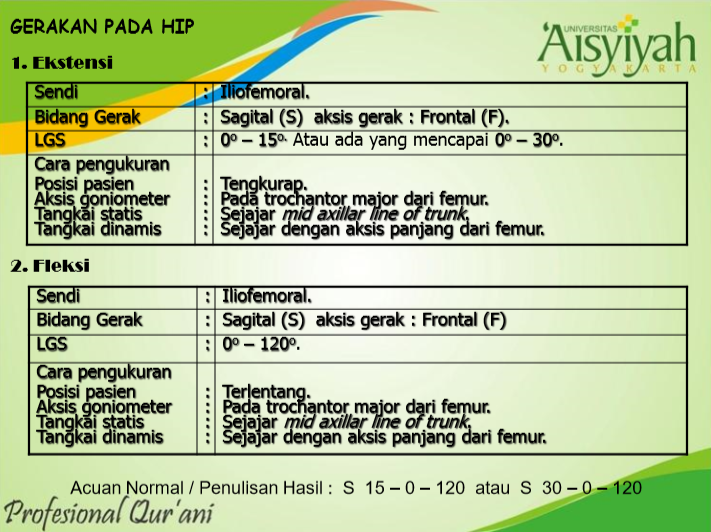 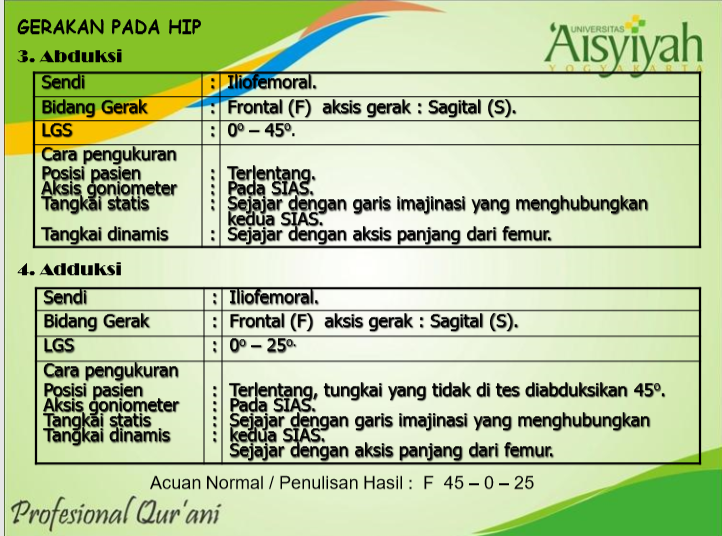 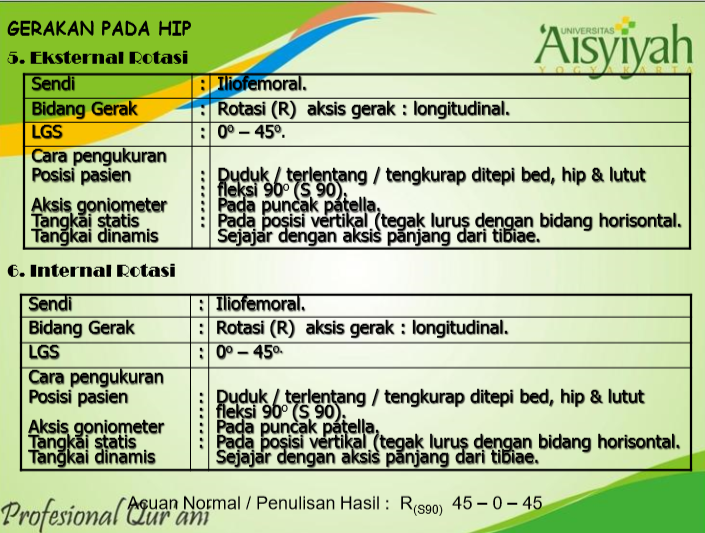 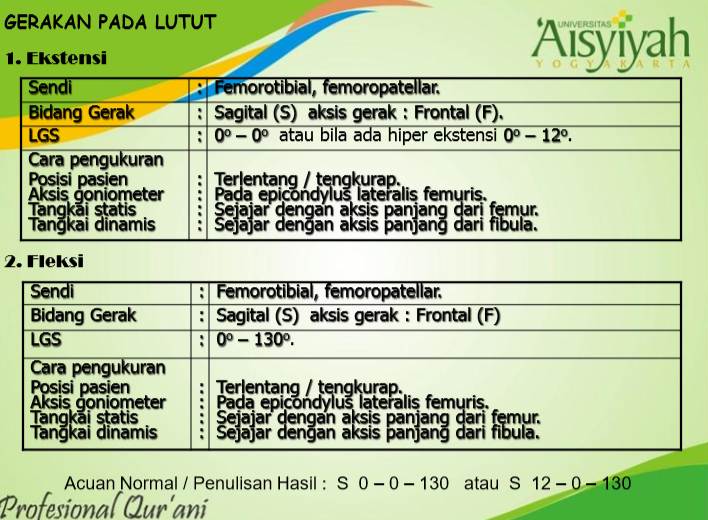 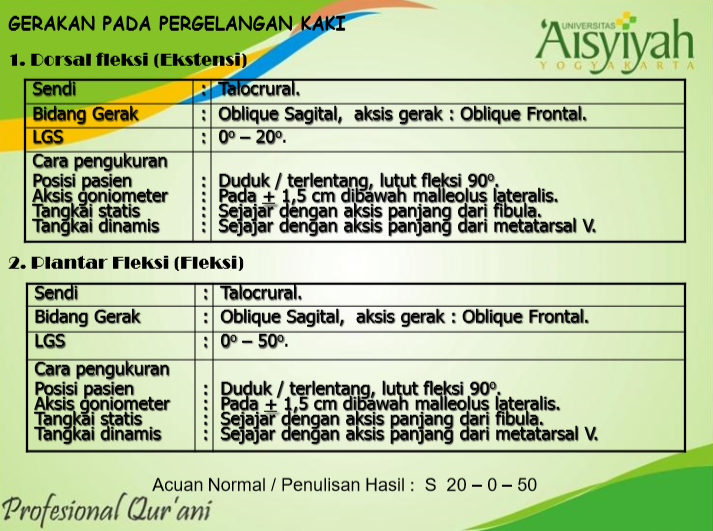 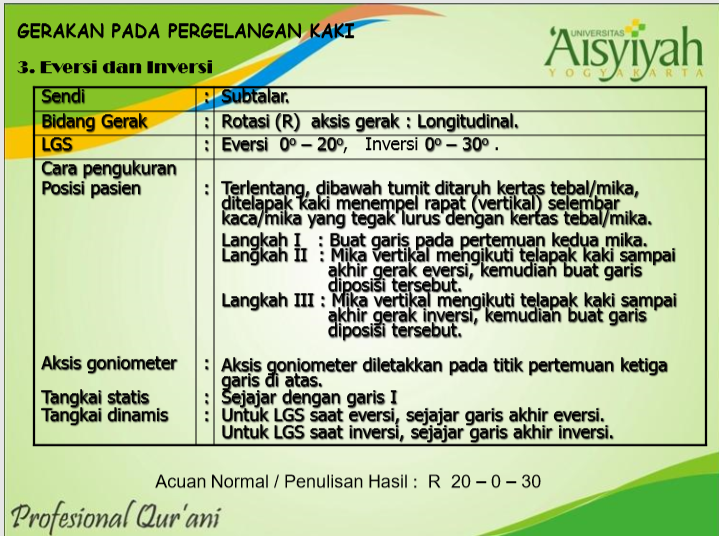 Thoracal dan Lumbal
Titik Fulcrum untuk bidang F : S1
Titik fulcrum untuk bidang S : Pada C7 & S1 (dengan tehnik  pengukuran scober test).
Titik fulcrum untuk bidang R : Pada middle superior os cranium  sejajar thoracic & lumbar spine..
Letak goneometer bidang F, Pasif : searah S1, Aktif : searah C7.
Letak ujung midline bidang S dengan scober test technique : Ujung  midline pada C7 dan searah sepanjang S1, lalu pasien di suruh  membungkuk dan dihitung selisihnya (normal 4 – 8 cm).
Letak goneometer bidang R, Pasif : dari middle superior os cranium  sejajar kearah lateral, Aktif : dari middle superior os cranium sejajar  kearah lateral.
S : 30° – 0° – 85°
F : 30° – 0° – 30°
R : 45° – 0° – 45°
Contoh Soal
Seorang perempuan usianya 50 tahun mengalami fraktur femur  sinistra 1/3 proximal, dilakukan tindakan operasi pemasangan plate  and screw yang mengakibatkan adanya keterbatasan gerak pada  hip sinistranya. Hasil pengukuran ROM didapatkan S 10°-0°-90°.
Dimanakah tangkai statis goneometer pada pemeriksaan tersebut  diatas?
Pada SIAS
Sejajar mid axillar line of trunk.
Pada trochantor major dari femur.
Sejajar dengan aksis panjang dari femur
Sejajar dengan garis imajinasi yang menghubungkan kedua SIAS
DOA SESUDAH BELAJAR
بِسْمِ اللَّهِ الرَّحْمَنِ الرَّحِيمِ

اَللَّهُمَّ أَرِنَا الْحَقَّ حَقًّا وَارْزُقْنَا اتِّـبَاعَه ُ وَأَرِنَا الْبَاطِلَ بَاطِلاً وَارْزُقْنَا اجْتِنَابَهُ


Ya Alloh Tunjukkanlah kepada kami kebenaran sehinggga kami dapat mengikutinya Dan tunjukkanlah kepada kami kejelekan sehingga kami dapat menjauhinya
TERIMAKASIH
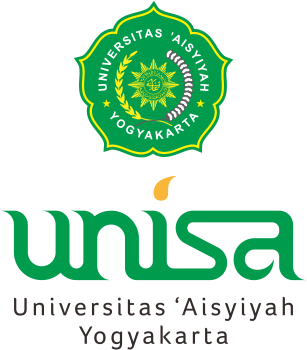